Климатические пояса и типы климатов россии
Сташкова Елена Валерьевна
Учитель географии
МБОУ г. Мурманск СОШ № 45
Территория России расположена в 4 климатических поясах: арктическом, субарктическом, умеренном и субтропическом.
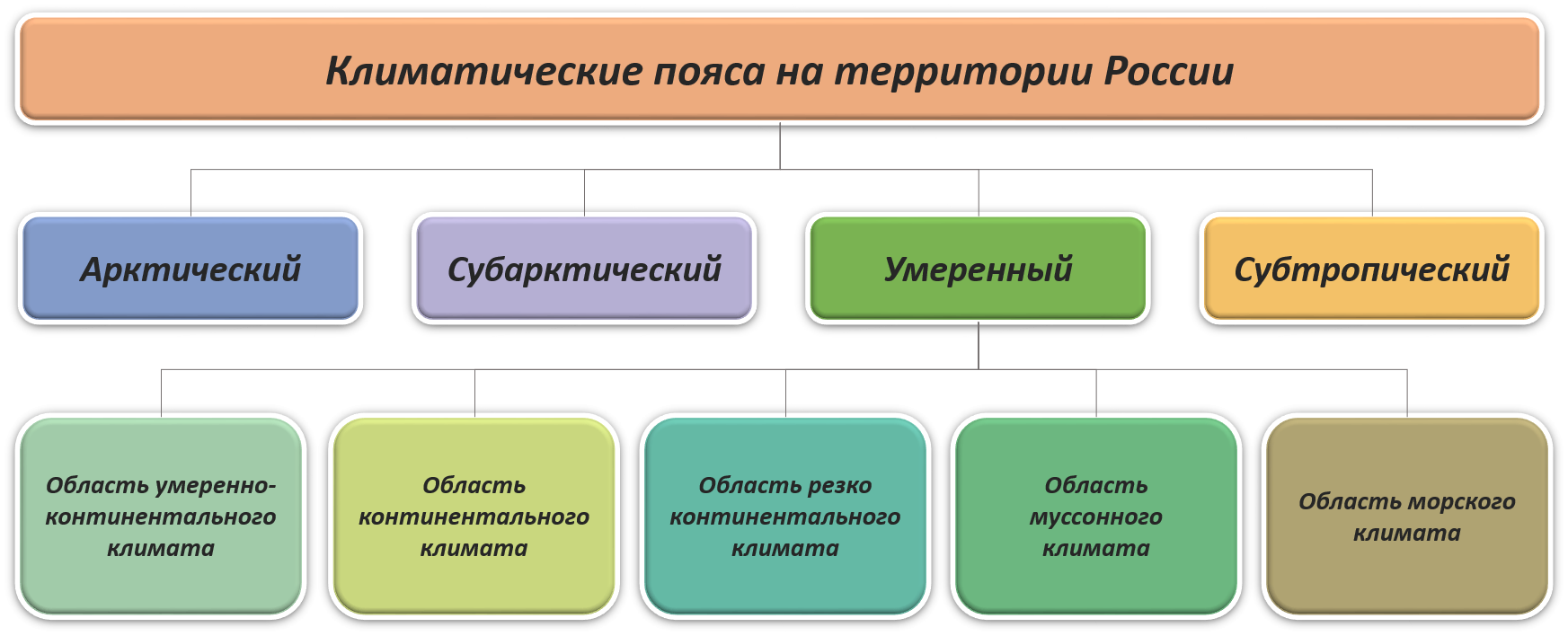 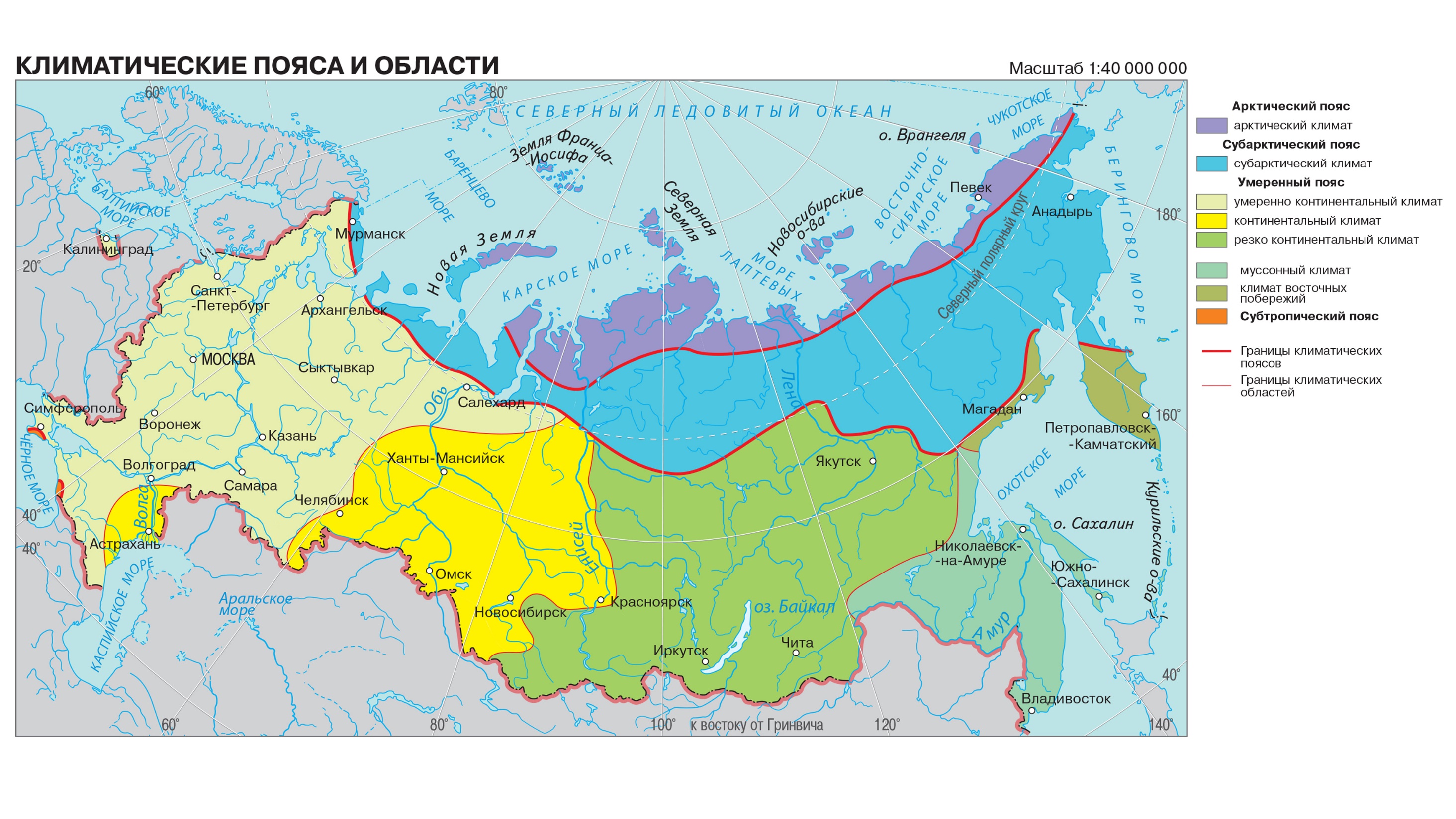 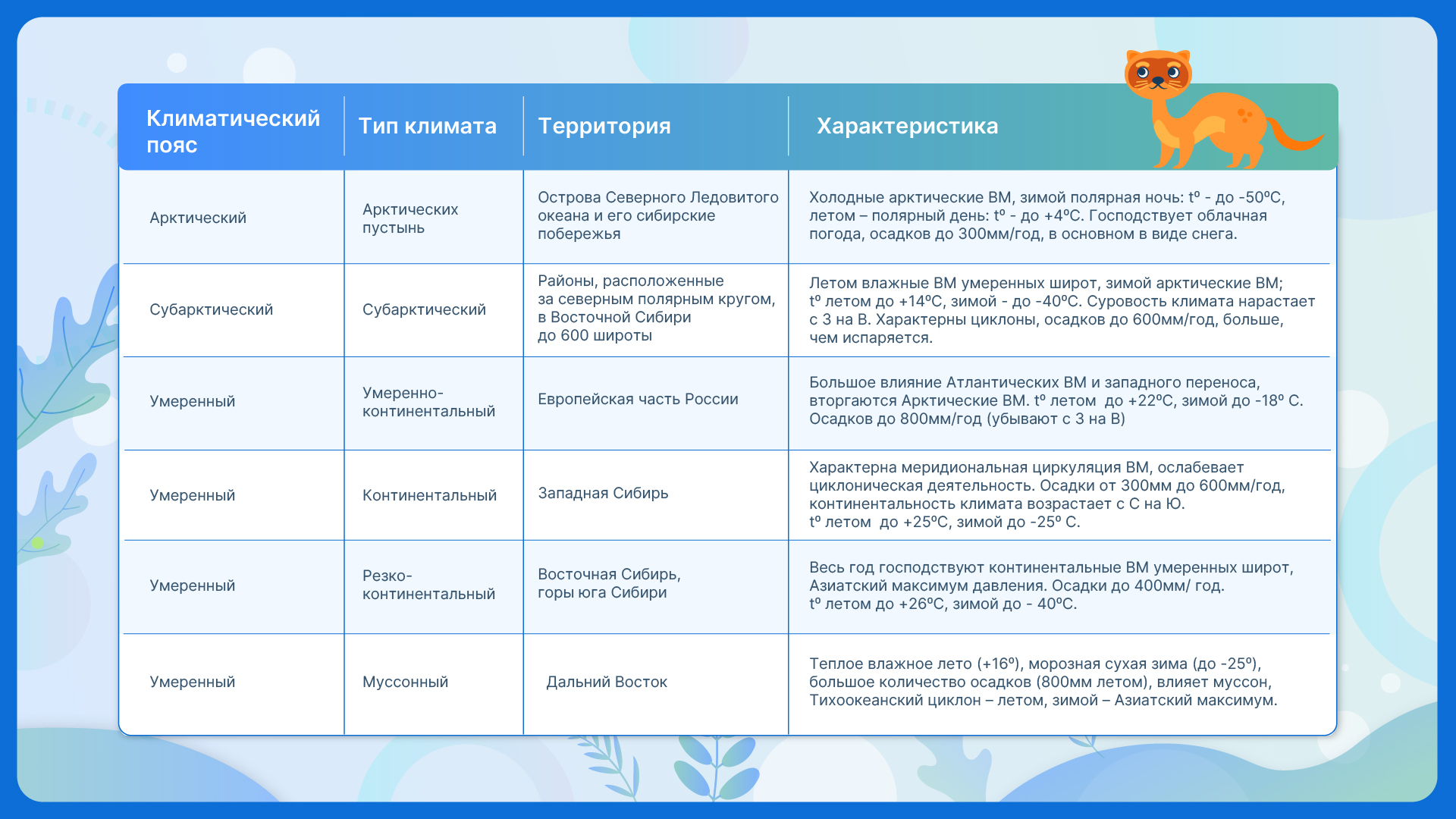 Описание поясов и типов климата России
АРКТИЧЕСКИЙ ПОЯС
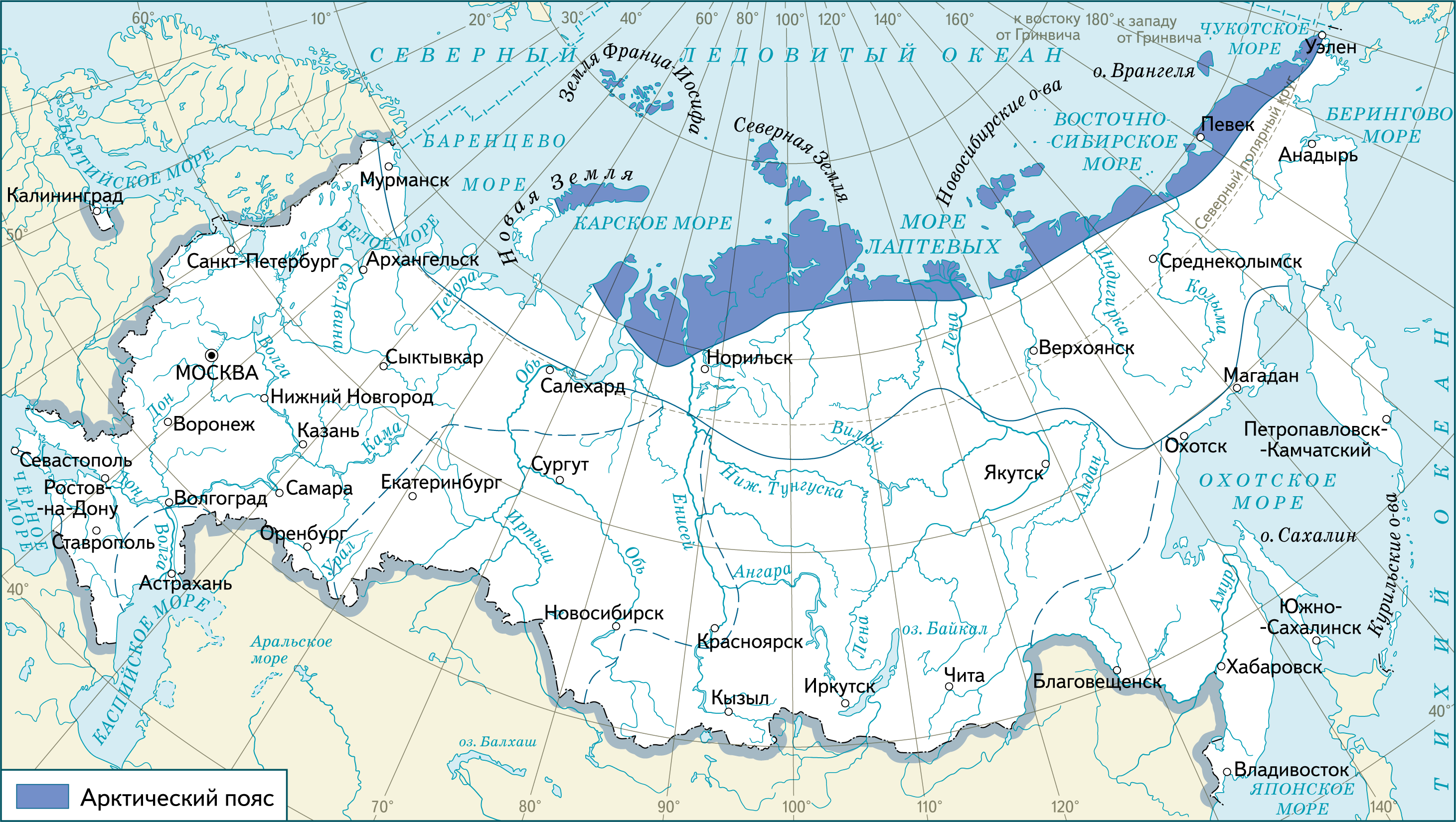 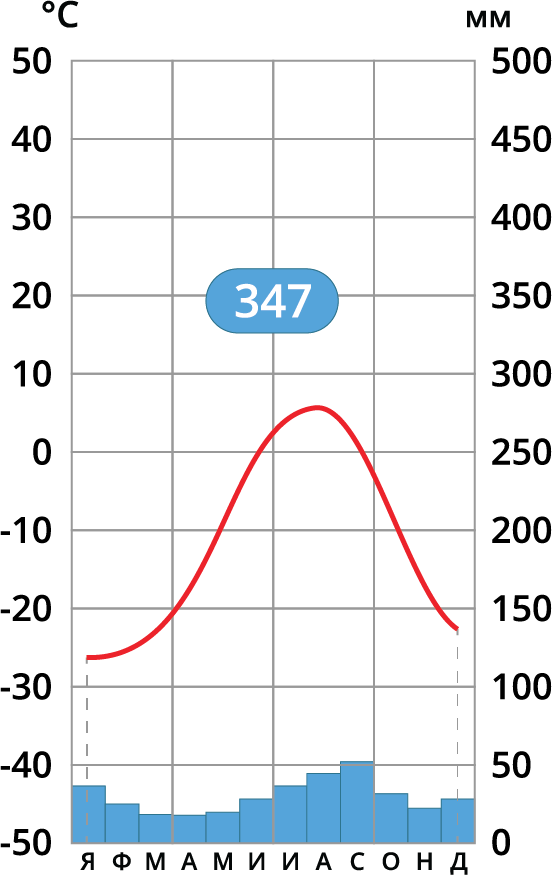 Долгая холодная зима, с сильными ветрами.
Лето короткое, с пасмурной и дождливой погодой.
Температура максимум +5°С.
Атмосферные осадки не более 300 мм/год.
Осадки в основном в виде снега, который лежит большую часть года.
СУБАРКТИЧЕСКИЙ ПОЯС
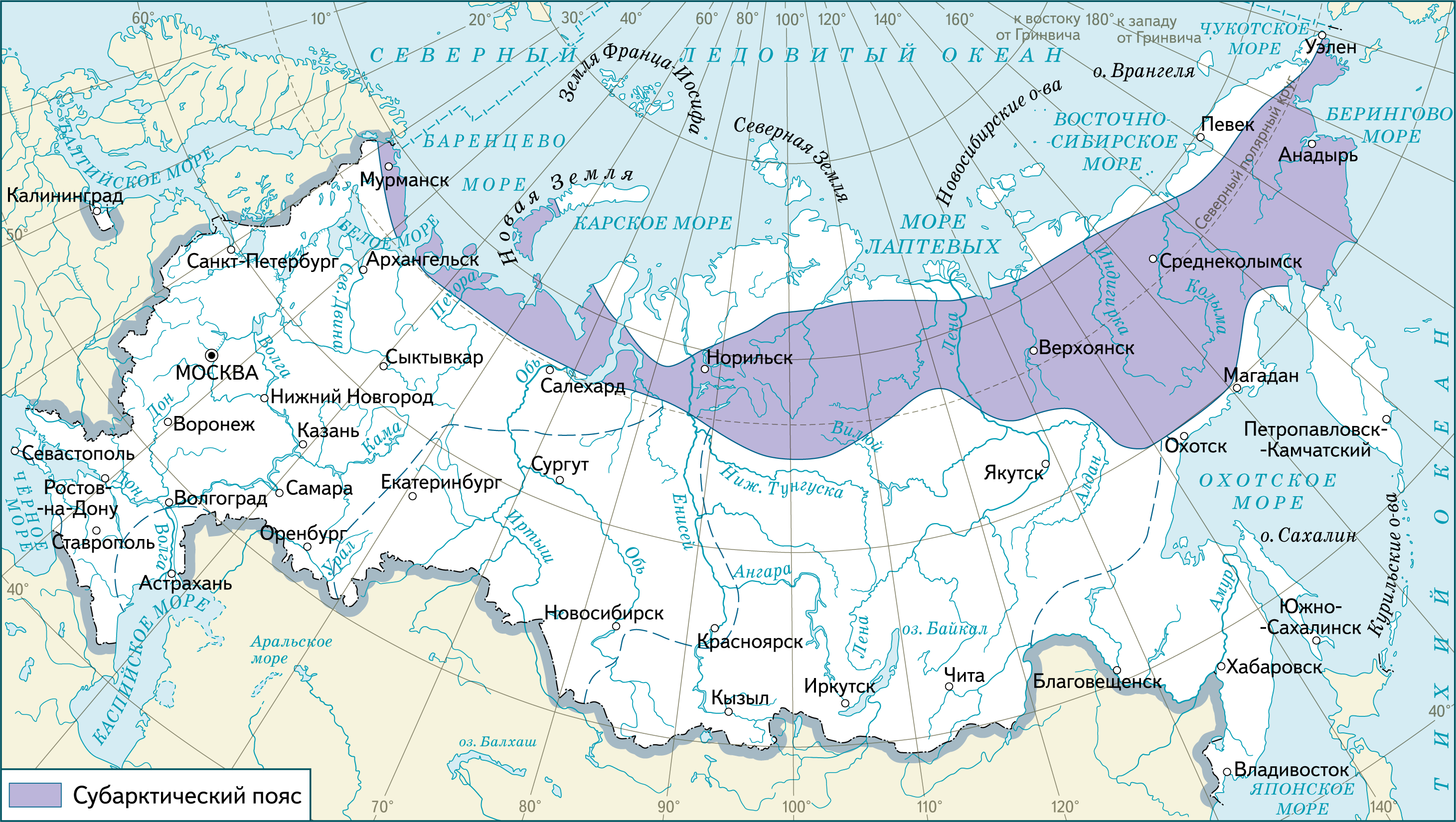 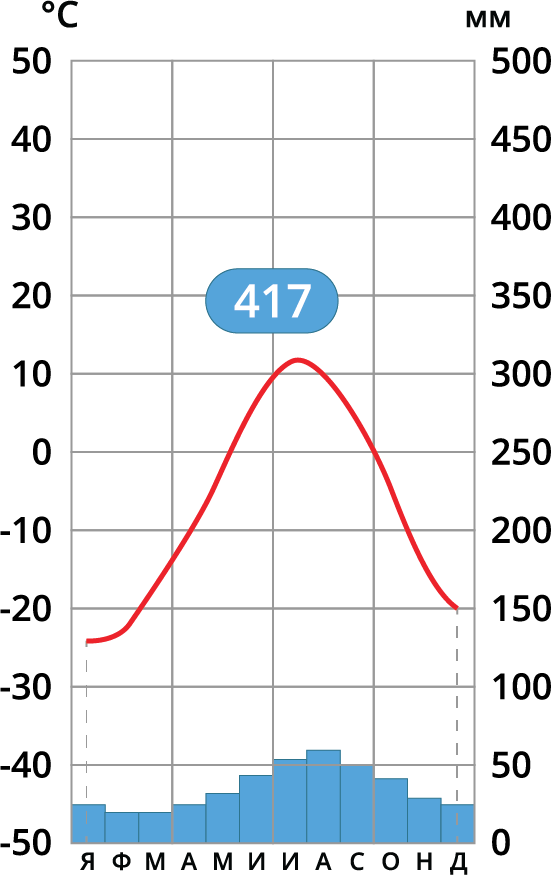 Зима холодная, как в арктическом поясе.
Лето, значительно теплее от +4°С до +12°С.
Осадки 200-400 мм/год.
Избыточное увлажнение (последствия – заболачивание)
УМЕРЕННЫЙ ПОЯС
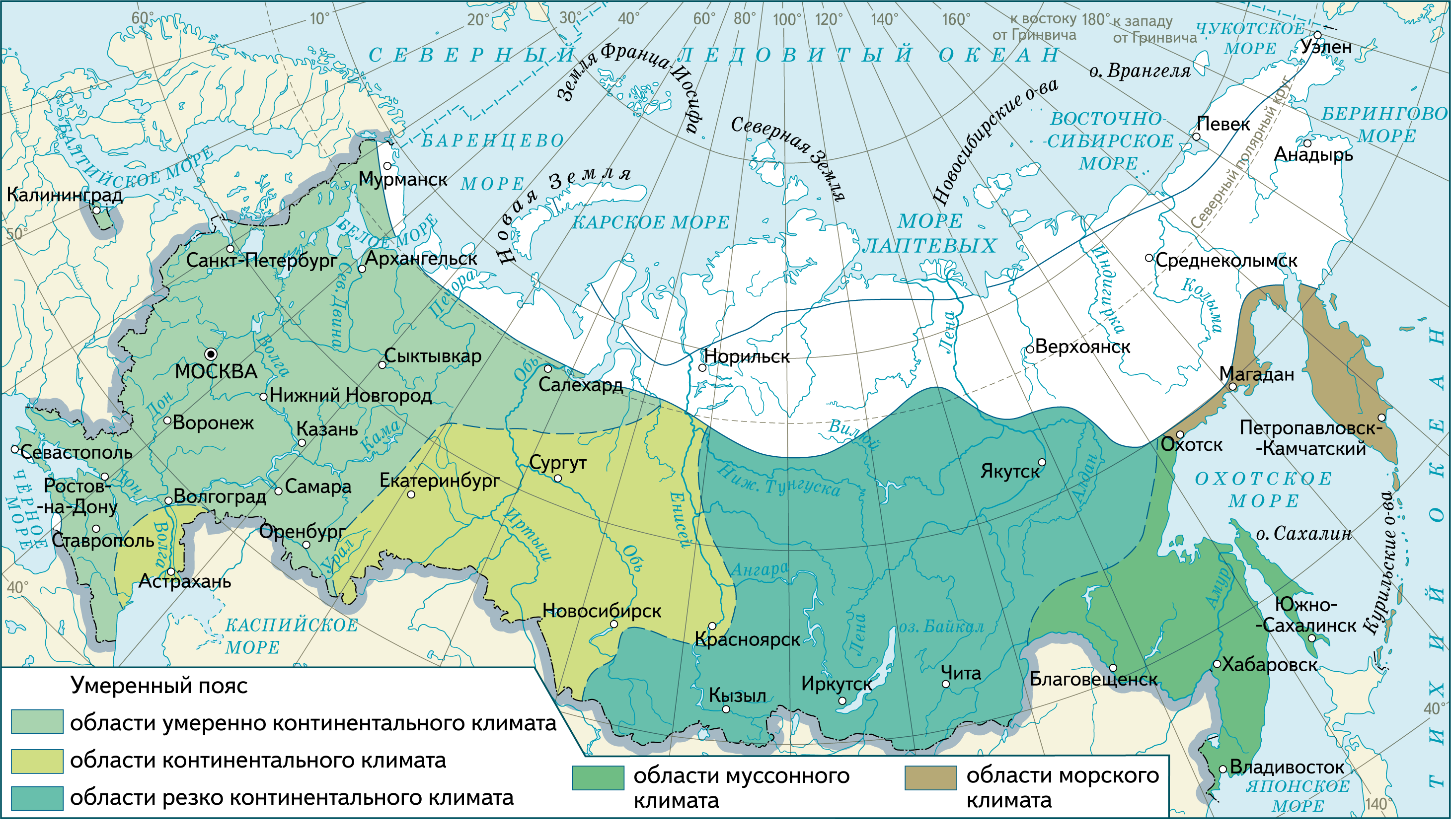 Область умеренно-континентального климата (Европейская часть России)
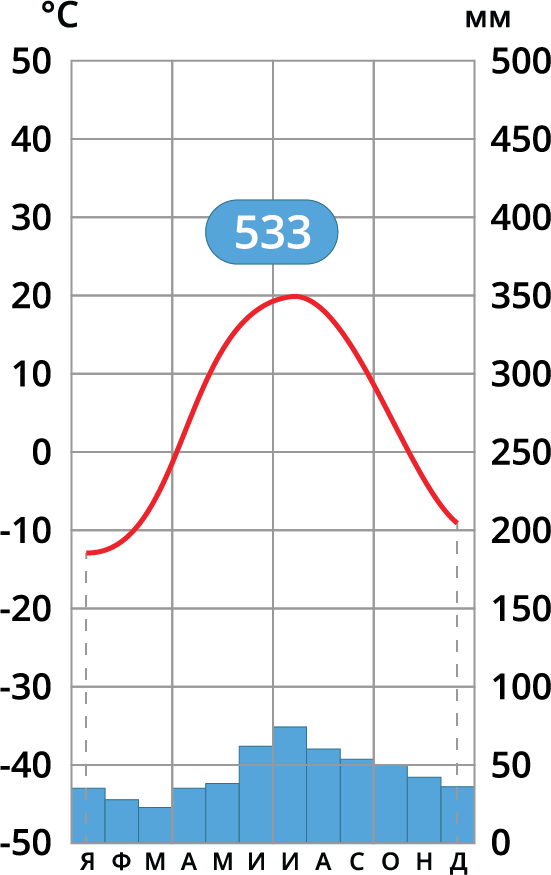 Зима мягкая.
Температуры января понижаются с запада на восток с -4°С до -20°С (бывает -40°С).
Лето теплое, средние температуры июля увеличиваются с севера на юг от +15°С до +24°С, испаряемость от 400 до 1000 мм.
Осадки изменяются с юго-востока (250 мм) на северо-запад (800 мм).
Область континентального климата 
(Западно-Сибирская равнина)
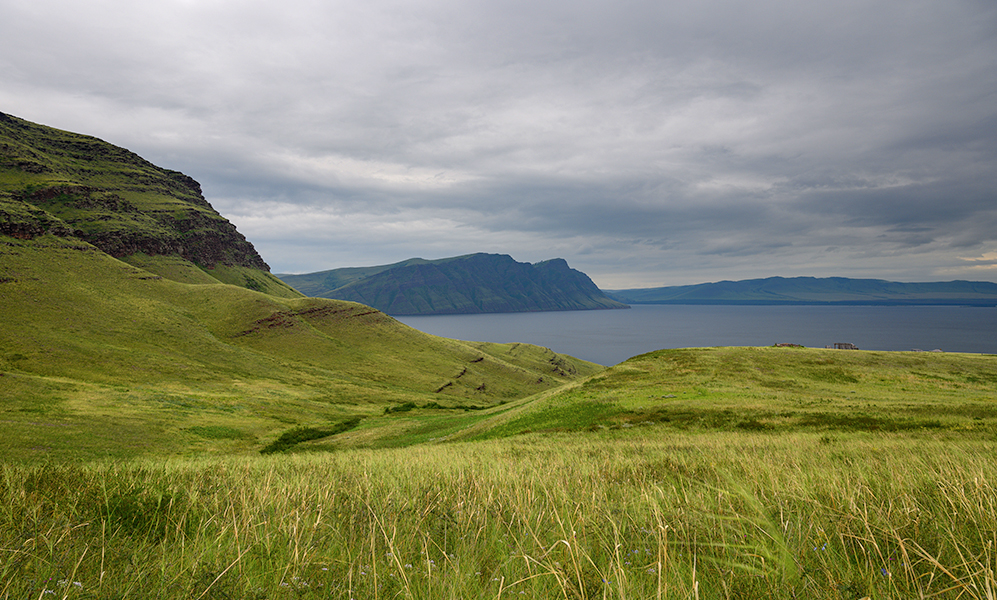 Лето теплое.
Зима холодная и длинная.
Область резко-континентального климата (Восточная Сибирь)
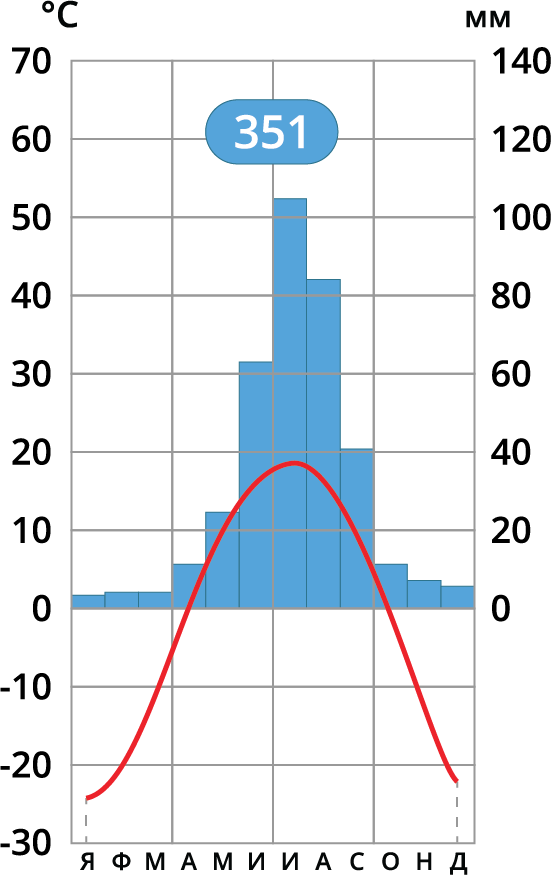 Территория сильно прогревается летом и охлаждается зимой.
Лето теплое, но короткое, средние температуры июля от +16°С до +20°С.
Зима очень морозная и продолжительная, средние температуры января от -24°С до -40°С.
Осадки не превышают 500 мм/год, увлажнение около 1.
Область муссонного климата (Дальний Восток)
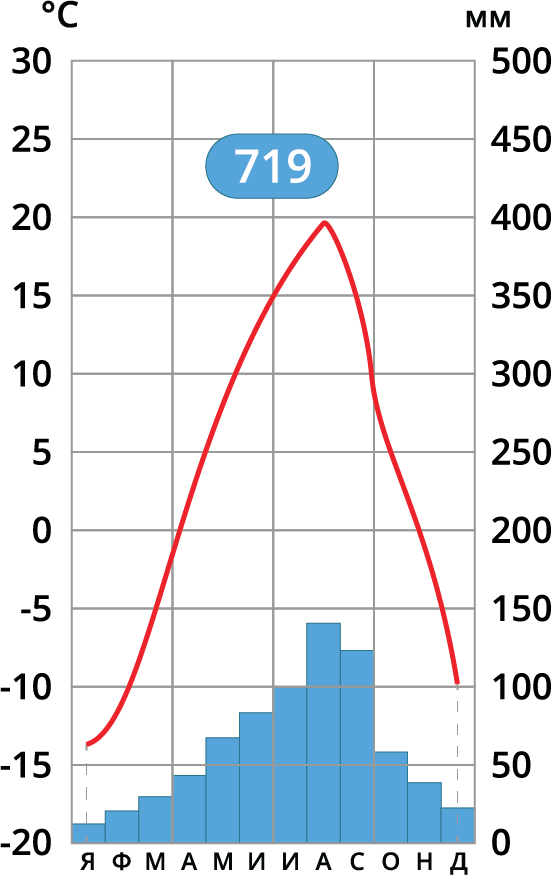 Зима очень холодная, но малоснежная, средние температуры января от -16°С до -32°С.
Лето прохладное, средние температуры июля от +16°С до +20°С.
Осадки от 600 до 1000 мм/год, увлажнение избыточное.
Область морского климата (п-ов Камчатка)
Зима более теплая, чем в области муссонного климата.
Лето более прохладное, чем в Приморье.
Осадки около 1800 мм/год.
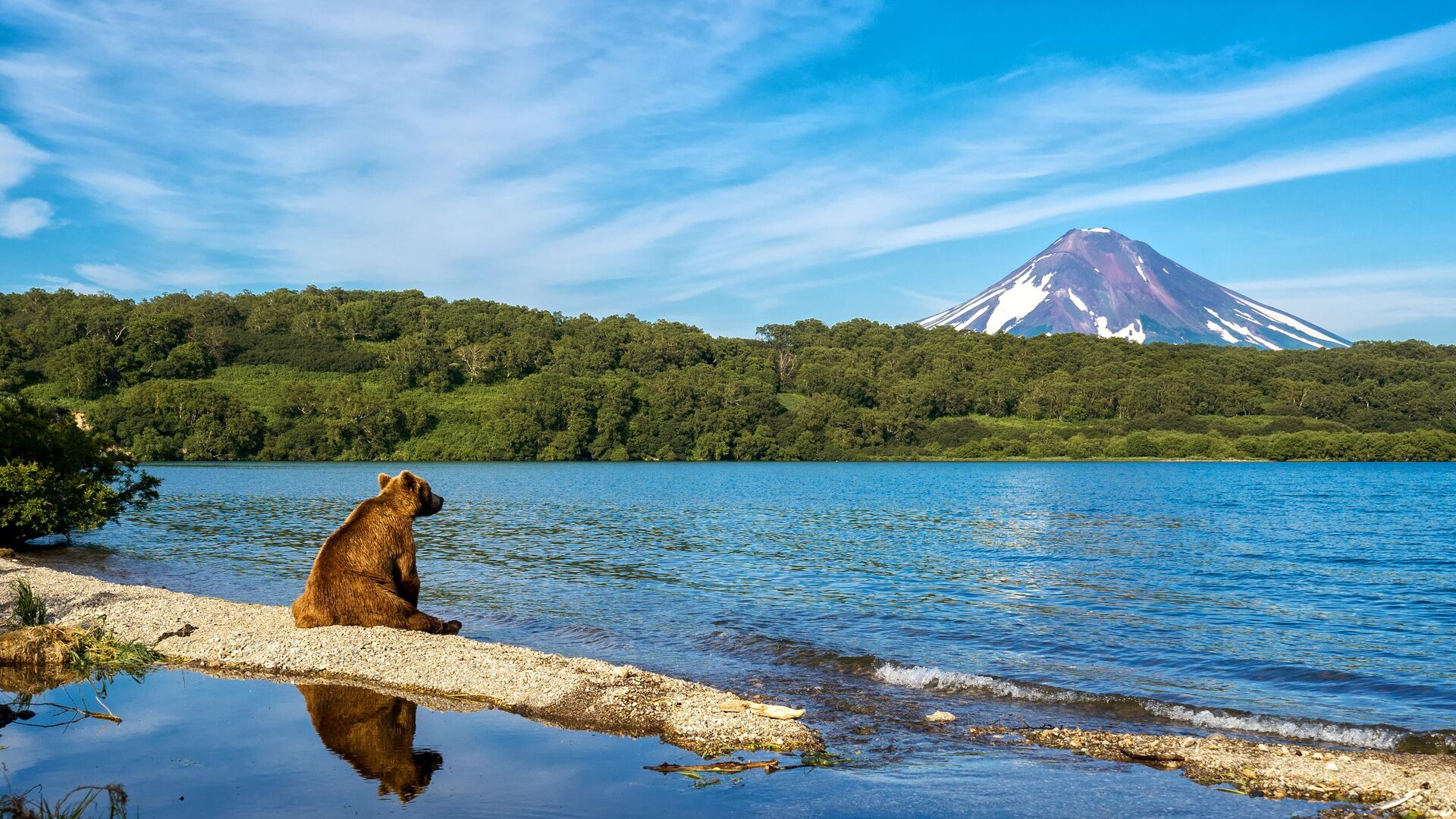 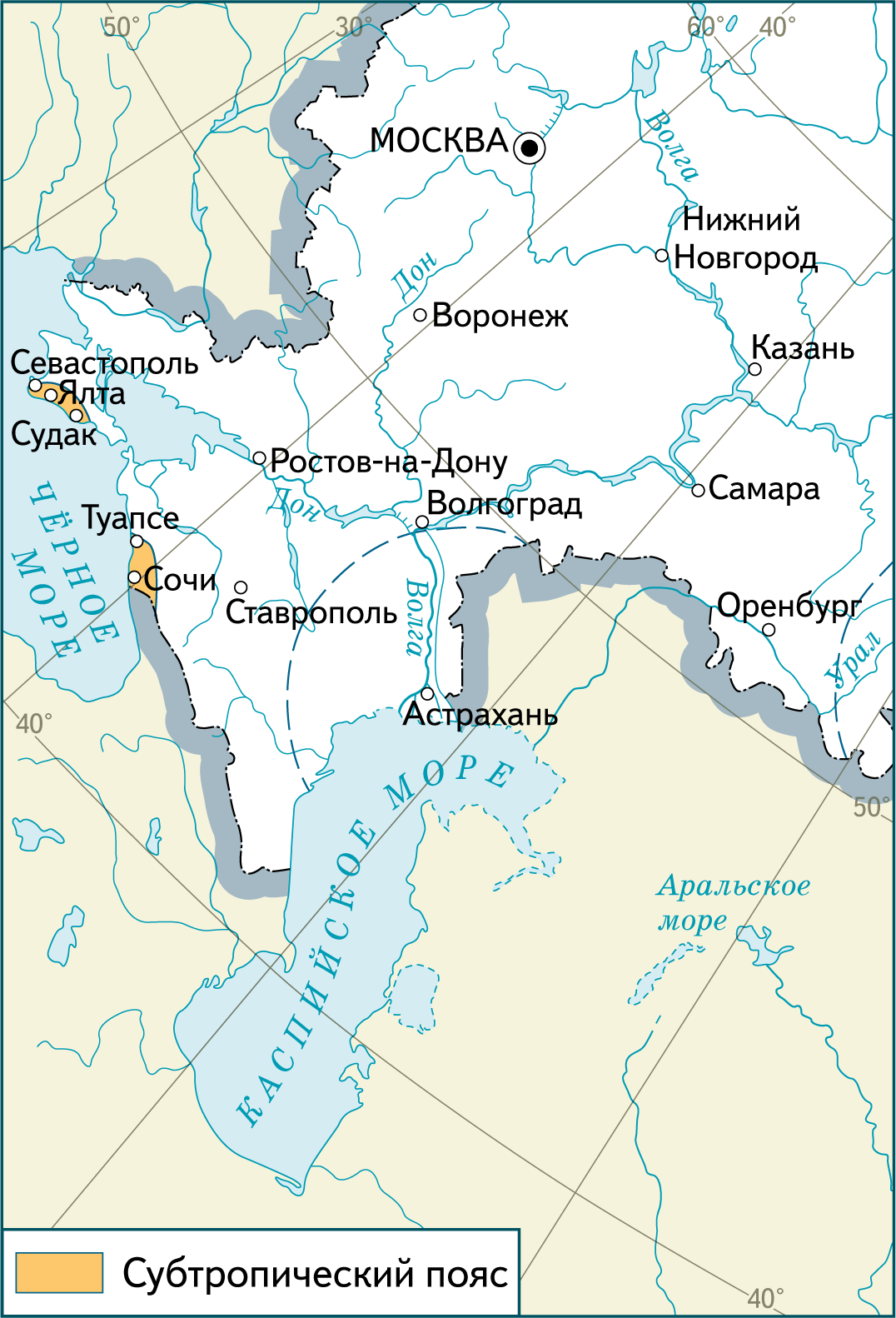 СУБТРОПИЧЕСКИЙ ПОЯС (полоса побережья Черного моря от Туапсе до Сочи и южное побережье Крымского полуострова)
-Кавказские и Крымские горы защищают от холодных УВМ.
-Действие тропического воздуха, который приходит с Черного моря.
-Лето не слишком жаркое, но продолжительное, средние температуры от +22°С до +24°С.
-Зимы короткие и прохладные, средние температуры января от +1°С до +6°С.
-Осадки до 1000 мм/год – больше в зимнее время.
-В Туапсе и Сочи осадков более 1000 мм/год.
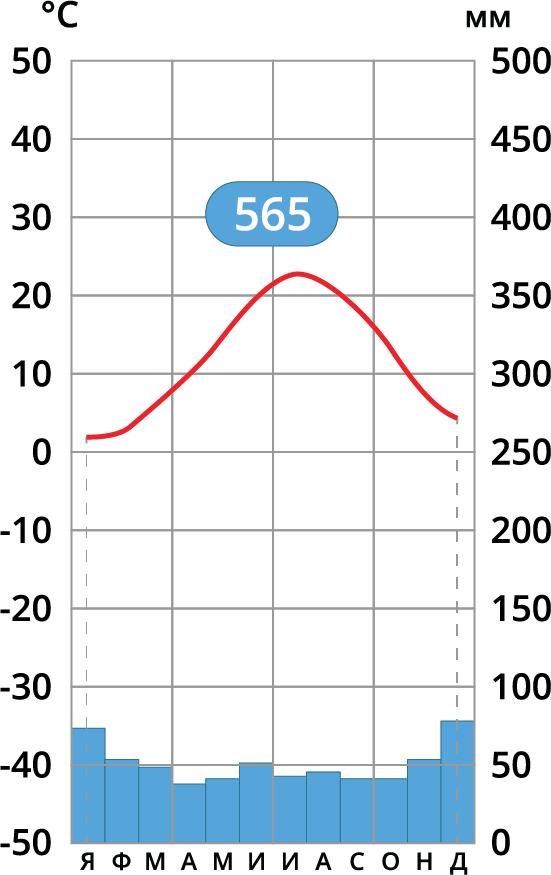 Домашнее задание
Выучить записи в тетради (подготовка к письменному опросу)